Evaluación Cualitativa Nacional
Fondo Nacional Escuelas Artísticas 
Convocatoria 2011
Contexto
Referencia FNEA 2011
Convocatoria 2011
Estadísticas
Proceso de Evaluación (Regional y Nacional)
Procedimiento, hitos y calendario.
Información administrativa
Plan de presentación
Contexto FNEA
Fondo Nacional de Escuelas Artísticas
Categorías
Escuela Artística
Nuevo Currículum Artístico
Innovaciones (cuadro)
Convocatoria 2011
Estadísticas 2011
Principios orientadores: transparencia, múltiples criterios, pertinencia, calidad
Evaluación
Proceso de Evaluación
La coordinación del FNEA espera que la fundamentación sea
¿Qué se espera de la evaluación?
Criterios de Evaluación
Indicadores de evaluación
Qué observar…
Objetivos, Fundamentación , Descripción, Actividades; Consistencia 
Coejecutores;
Gastos: Operación; Honorarios; Difusión; Inversión;
Aportes de terceros
Valor del proyecto: suma de OP+HO+DI+IN+TE+Otros
Formulación Proyecto
Ejercicio proyecto
Procedimiento, hitos y calendario
http://200.6.117.161:8080/evaluacion/index.jsp 
 Rut: xxx
Contraseña: xxx
Escribir folio
Aplicar Filtro
Ver detalles
Evaluar: guardar; finalizar
Plataforma virtual
IMPORTANTE!!!
Proyectos elegibles – 80 puntos
Comité de selección, evaluadores/as cualitativos/as
Acta de seleccionados
Fin del trabajo
Selección proyectos
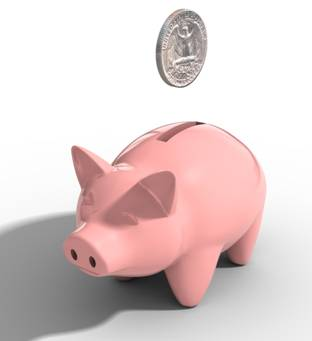 Recursos Disponibles por Categoría:
Información administrativa
Importante!! 
El monto solicitado por proyecto no podrá superar los $ 15.000.000.
Detalle de Gastos Asociados a Categorías de Proyectos.
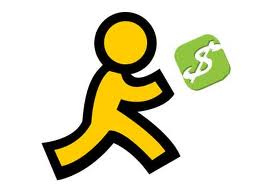 Información administrativa
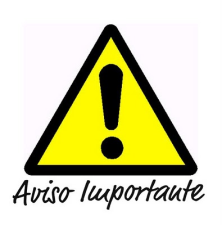 Para Recordar!
Información administrativa
Gracias y ánimo!!!
María Jesús Chaparro: mariajesus.chaparro@cultura.gob.cl
Margot Horzella: margot.horzella@cultura.gob.cl
Carolina Moena: carolina.moena@cultura.gob.cl